Do You Know Who This Is?
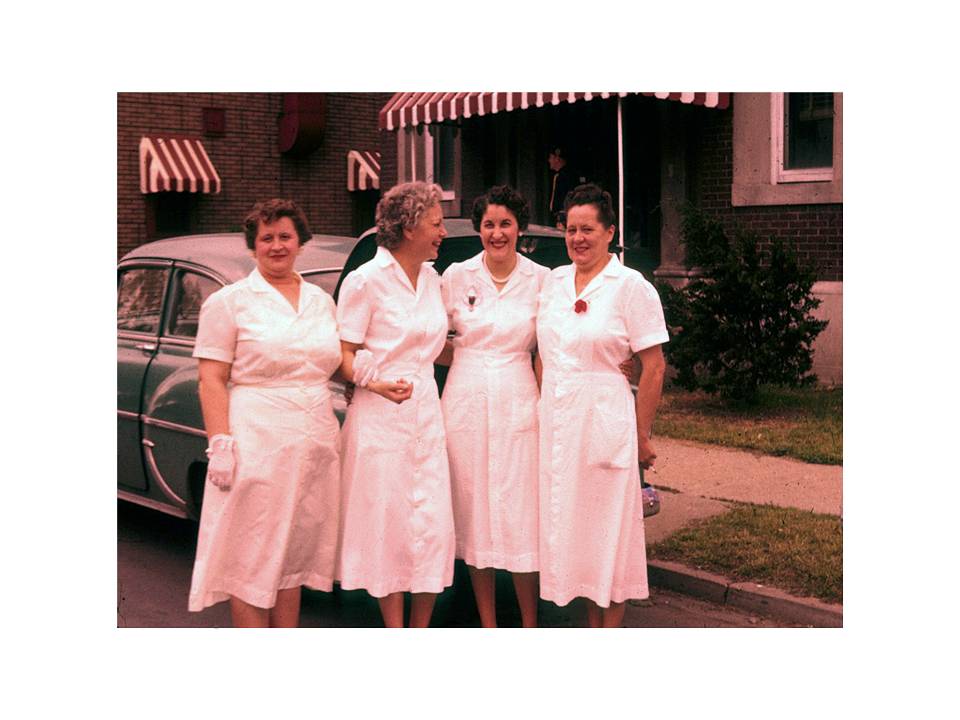 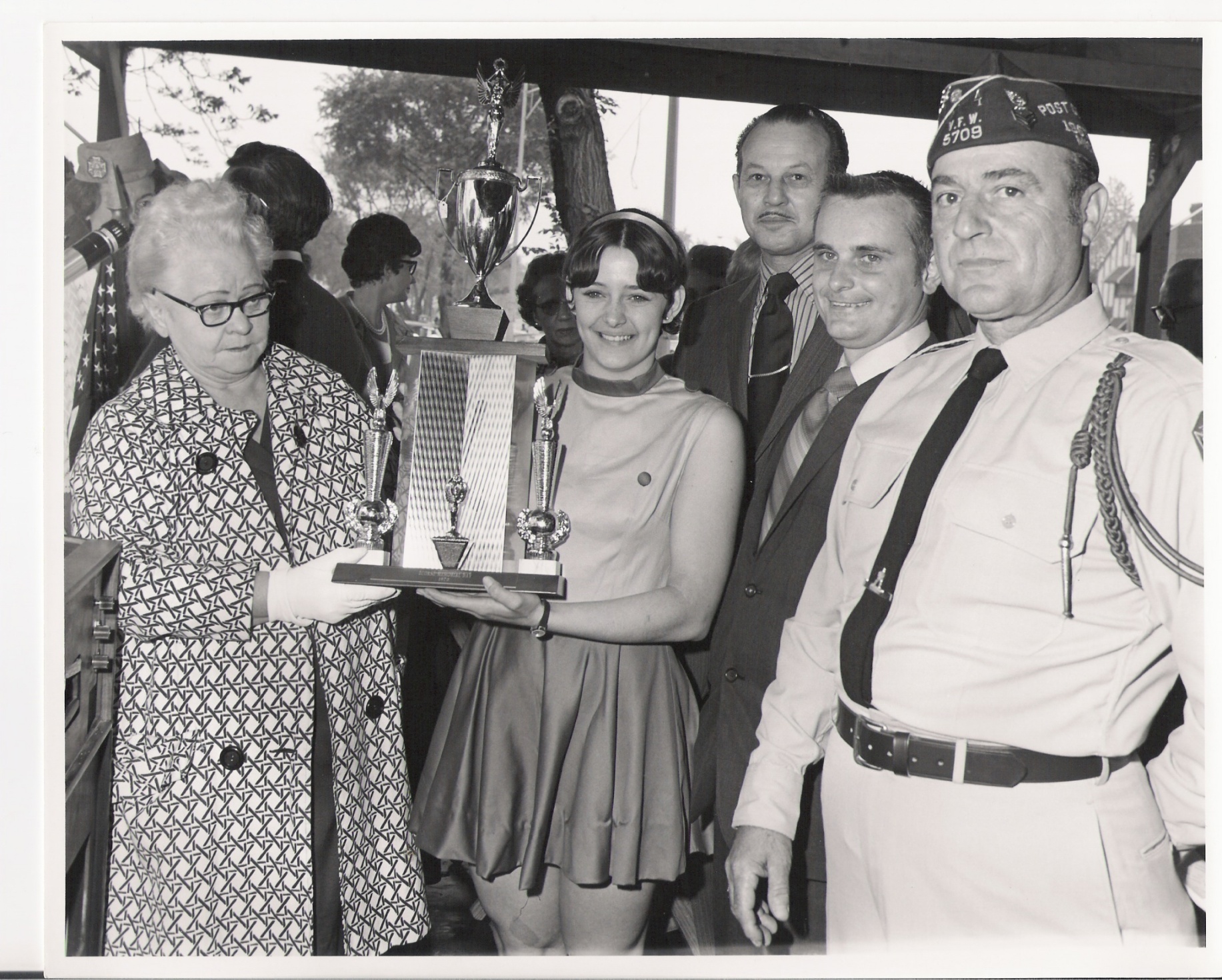